Проект «Разноцветная неделя» для детейсредней группы №3  «Незабудки»
Воспитатели: Рахманова Ю.С.
Внукова Е.В.
Участники проекта:
 Дети, родители и воспитатели  группы.
 
Тип проекта:
 По доминирующей в проекте деятельности: творческий.
По содержанию: обучающий.
По числу участников проекта: групповой (24 человека).
По времени проведения: краткосрочный, 1 неделя.
По характеру участия ребенка в проекте: участник от зарождения идеи до получения результата.
Цель проекта:
Закрепление всех цветов и умение находить предметы заданного цвета вокруг себя. Оформить коллективную работу «Наша радуга»
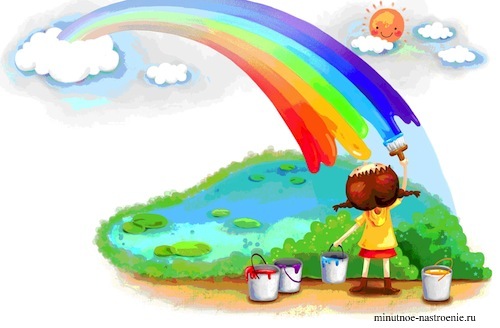 Задачи проекта:
Закрепить знания цветового спектра у детей.
Научить детей правильно определять цвета радуги и рисовать её.
Упражнять в нахождении предметов заданного цвета вокруг себя.
Упражнять в умении рассказывать о цвете.
Учить группировать предметы по заданными признакам.
Развивать умения видеть характерные признаки предметов, воображение. 
Помочь запомнить расположение цветов радуги, развивать речь и словарный запас ребят.
Предполагаемый результат проекта
Дети правильно различают и называют цвета.
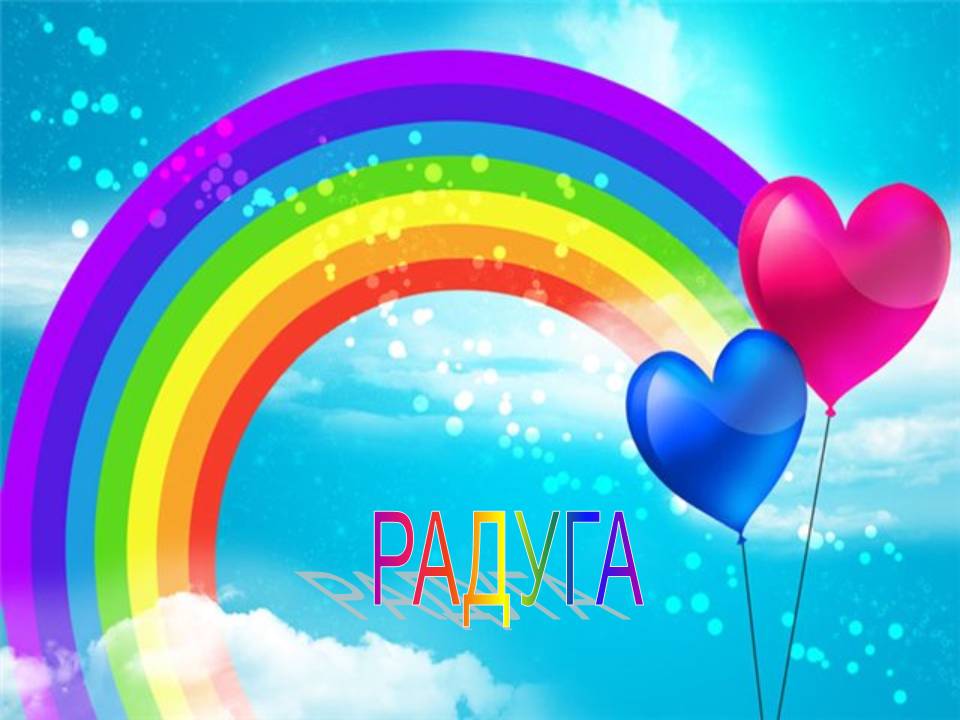 Подготовительный этап
Определение темы проекта.
Формулировка цели и определение задач.
Подбор материалов по теме проекта.
Составление плана основного этапа проекта.
Основной этап
Реализация проекта «Разноцветная неделя»
 
I. Вовлечение в деятельность
 
Объявление о реализации проекта «Разноцветная неделя».
Понедельник - красный цвет.
Вторник желтый цвет.
Среда – зеленый цвет.
Четверг –синий цвет.
Пятница – фиолетовый цвет.
Понедельник
Давайте познакомимся – 
Я Красный.
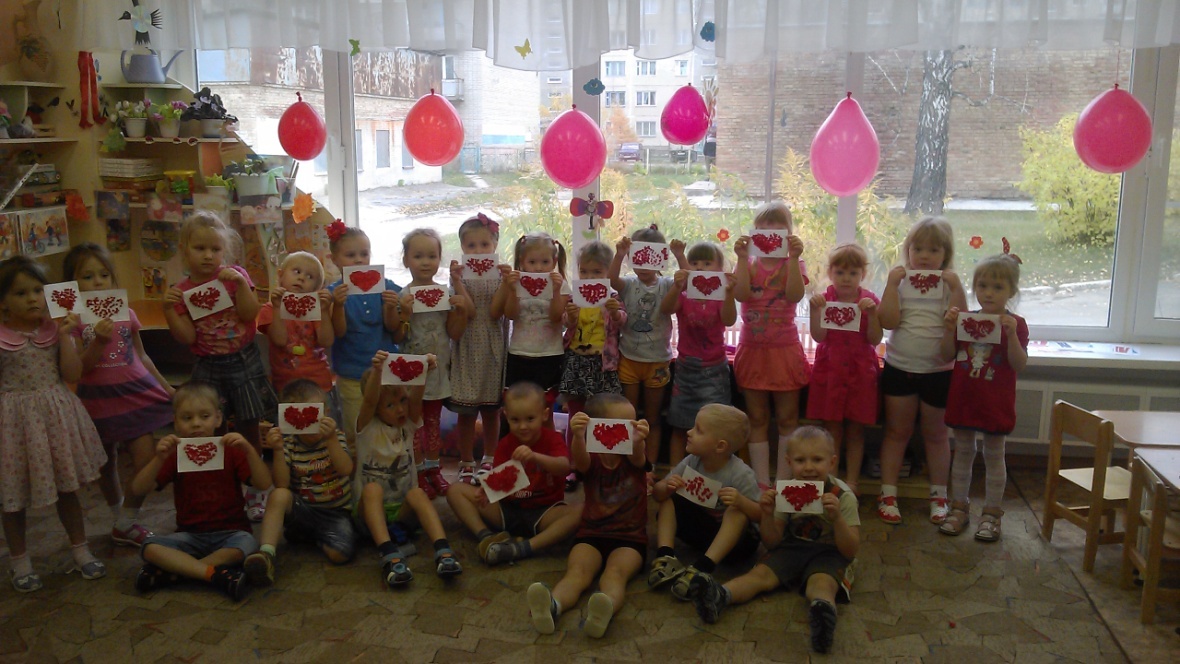 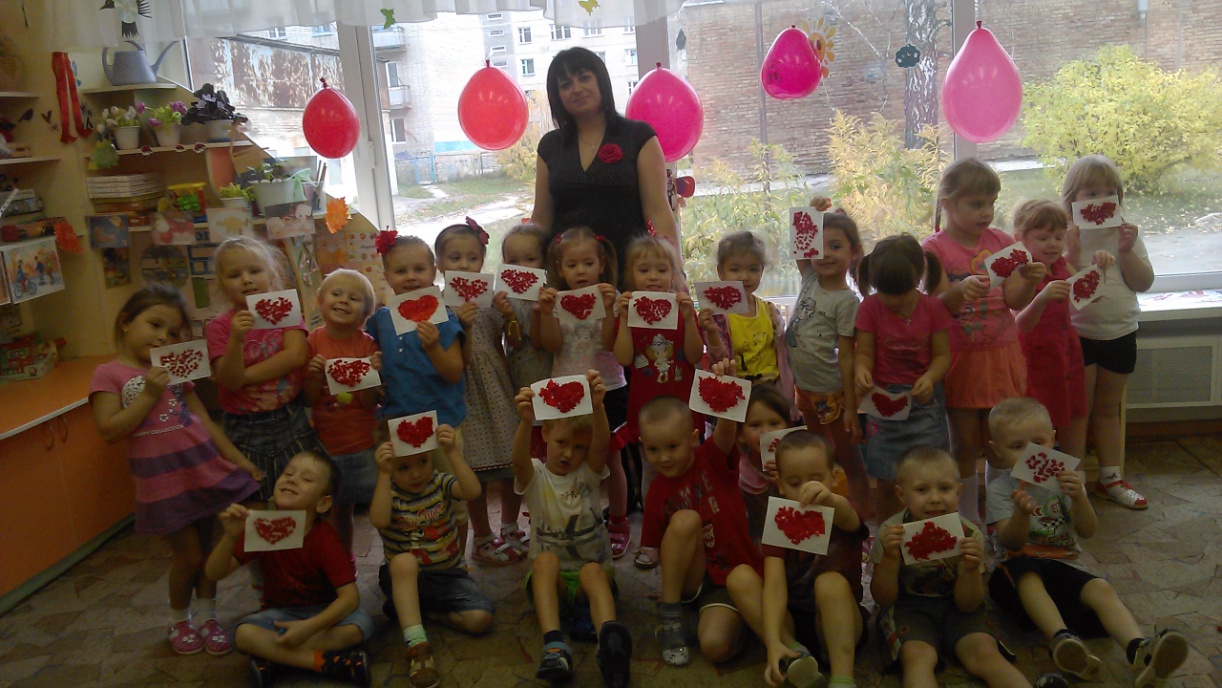 Вторник
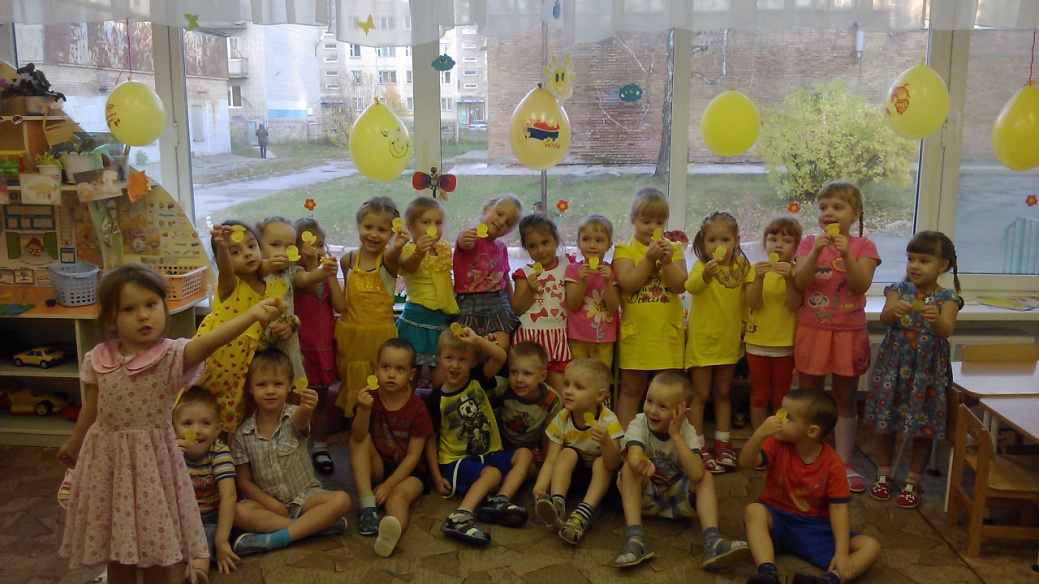 Давайте познакомимся  -
 Я желтый.
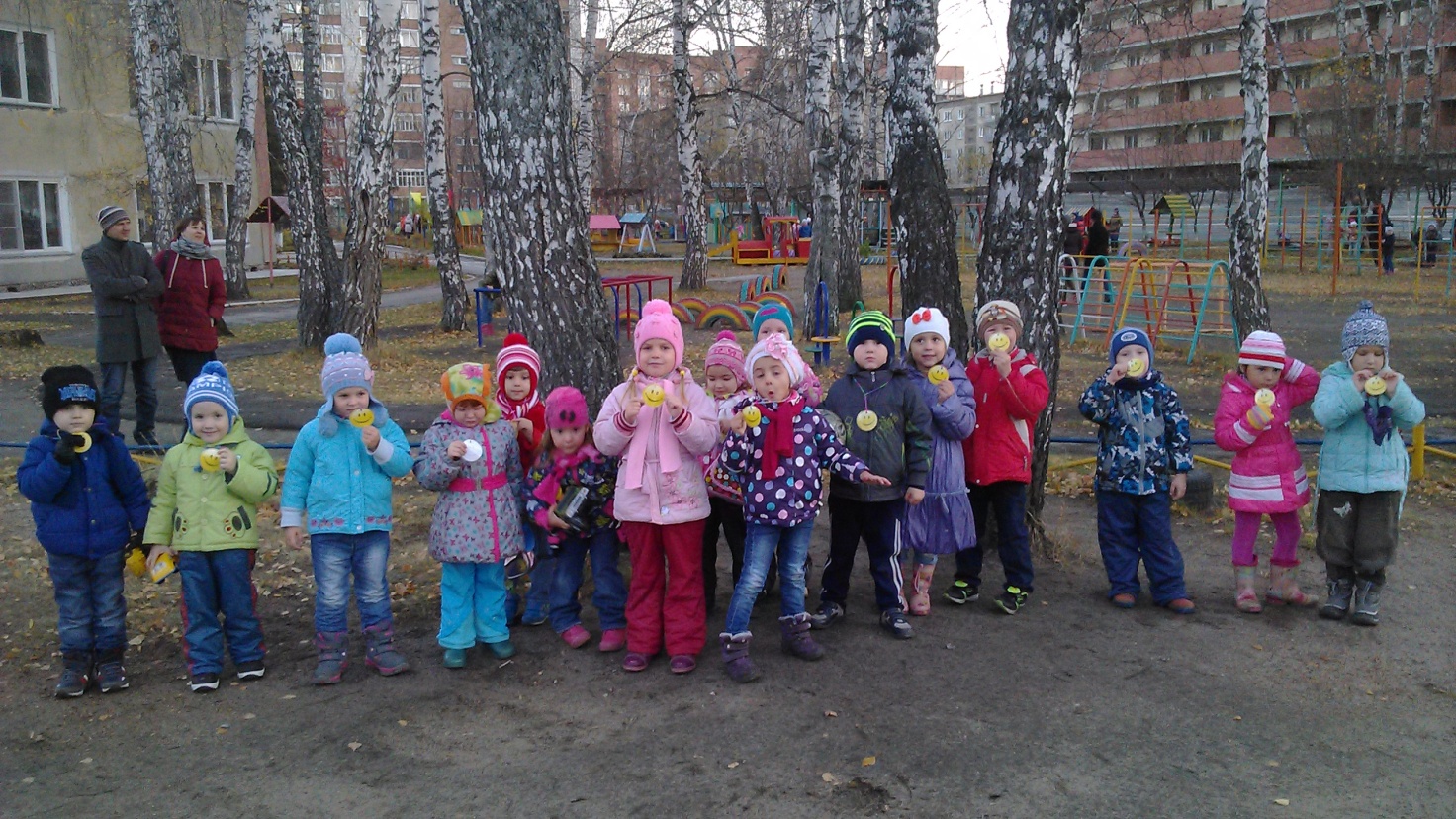 Среда
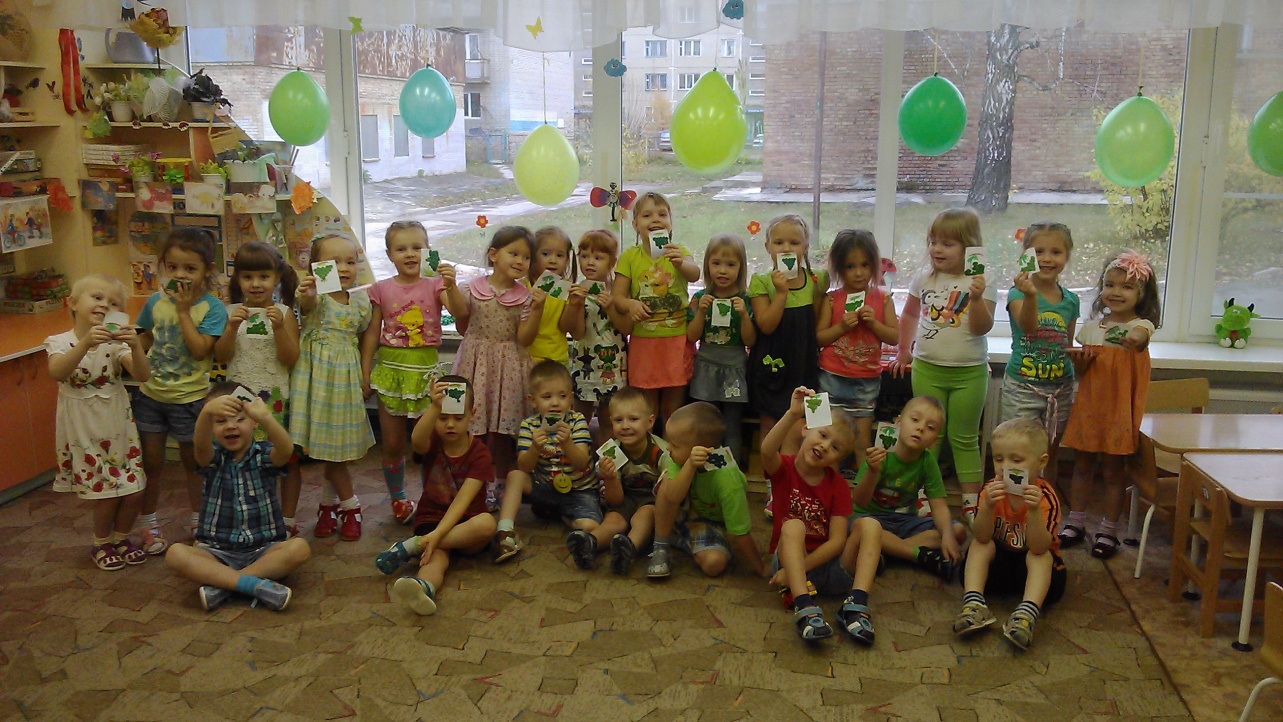 Давай познакомимся – 
Я зеленый.
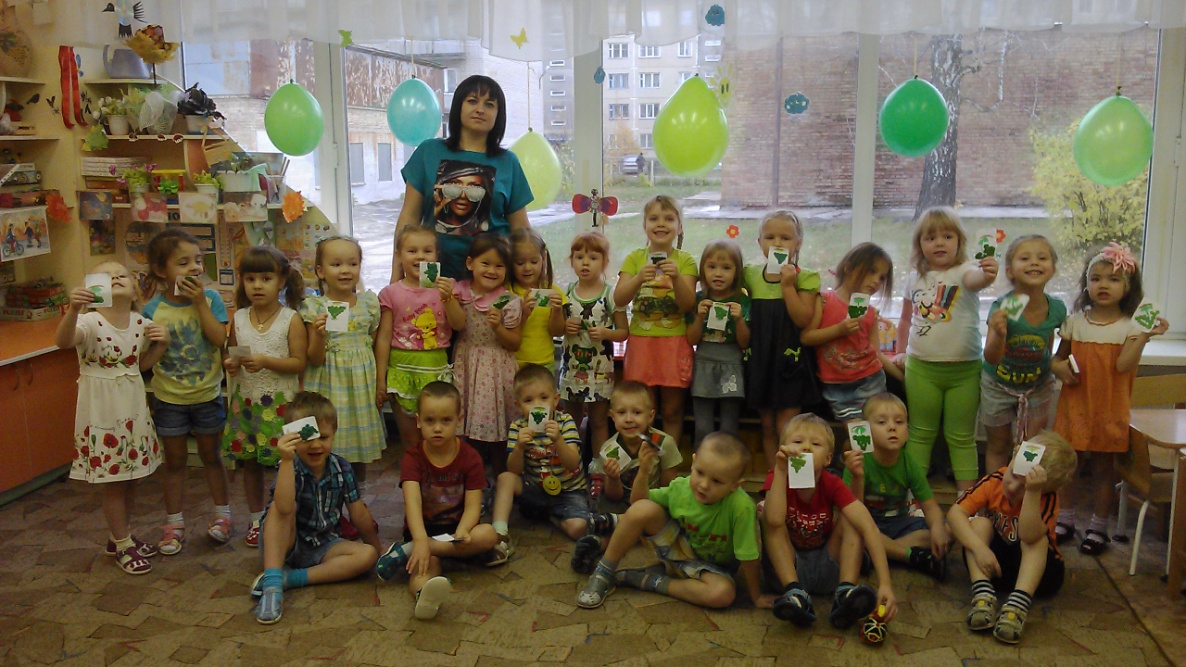 Четверг
Давайте познакомимся – Я синий.
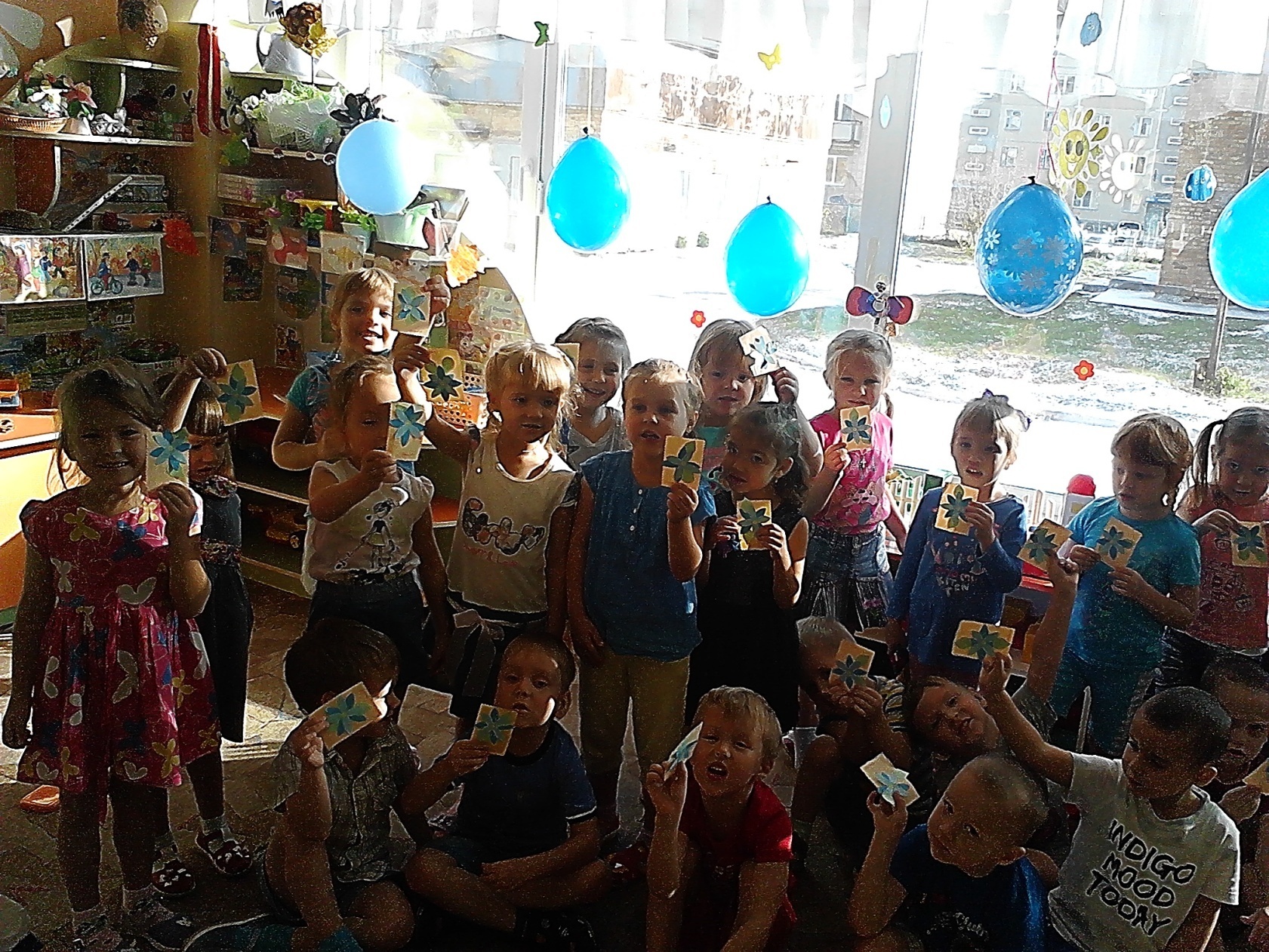 Пятница
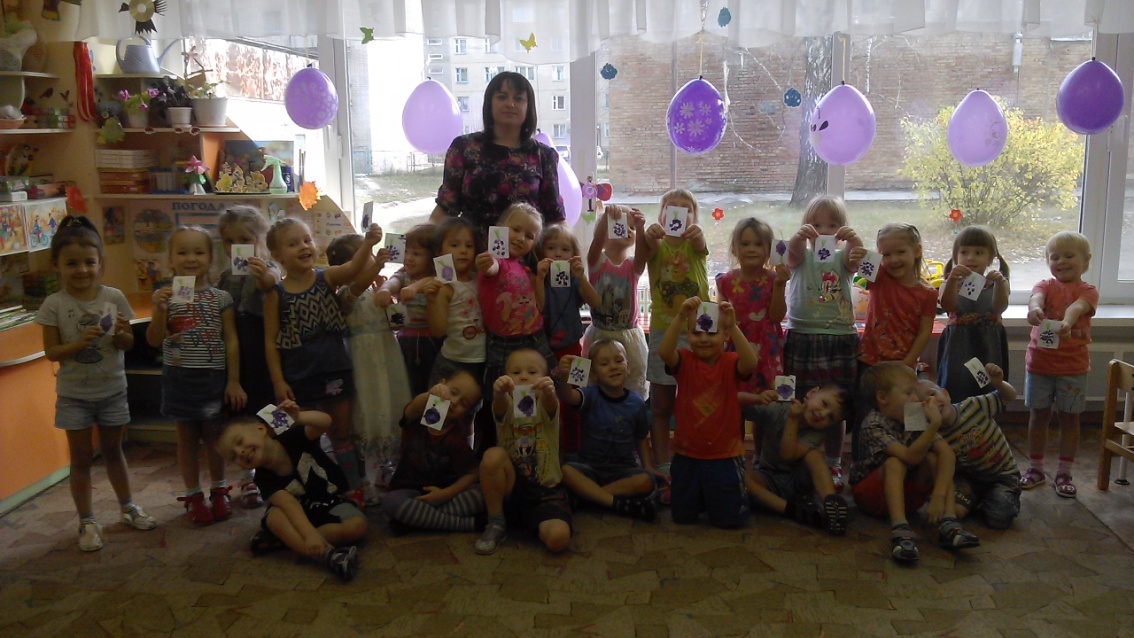 Давайте познакомимся – 
Я фиолетовый.
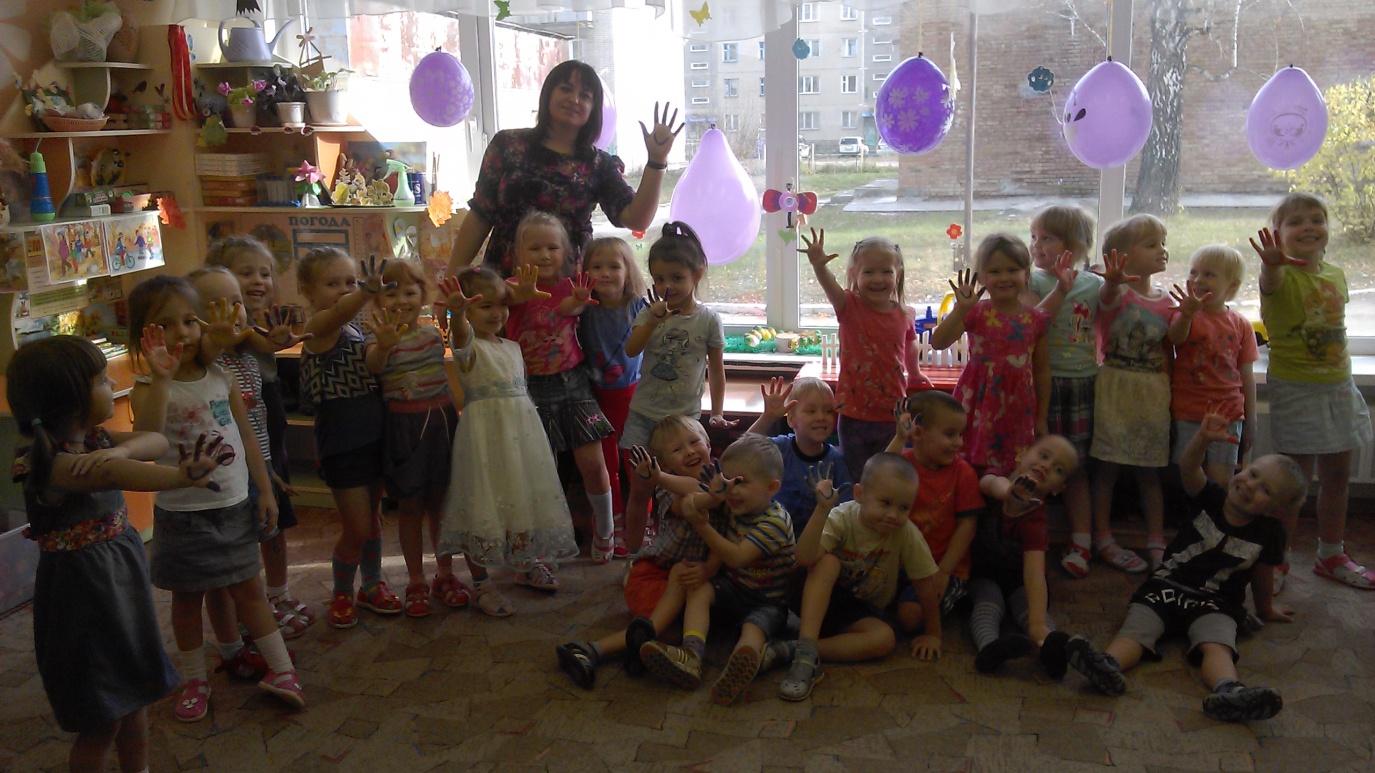 Заключительный этап
Оформление коллективной работы «Наша радуга»
В заключении хочется отметить, что все поставленные задачи успешно решены, дети и родители приняли активное участие в реализации проекта. Результат достигнут.
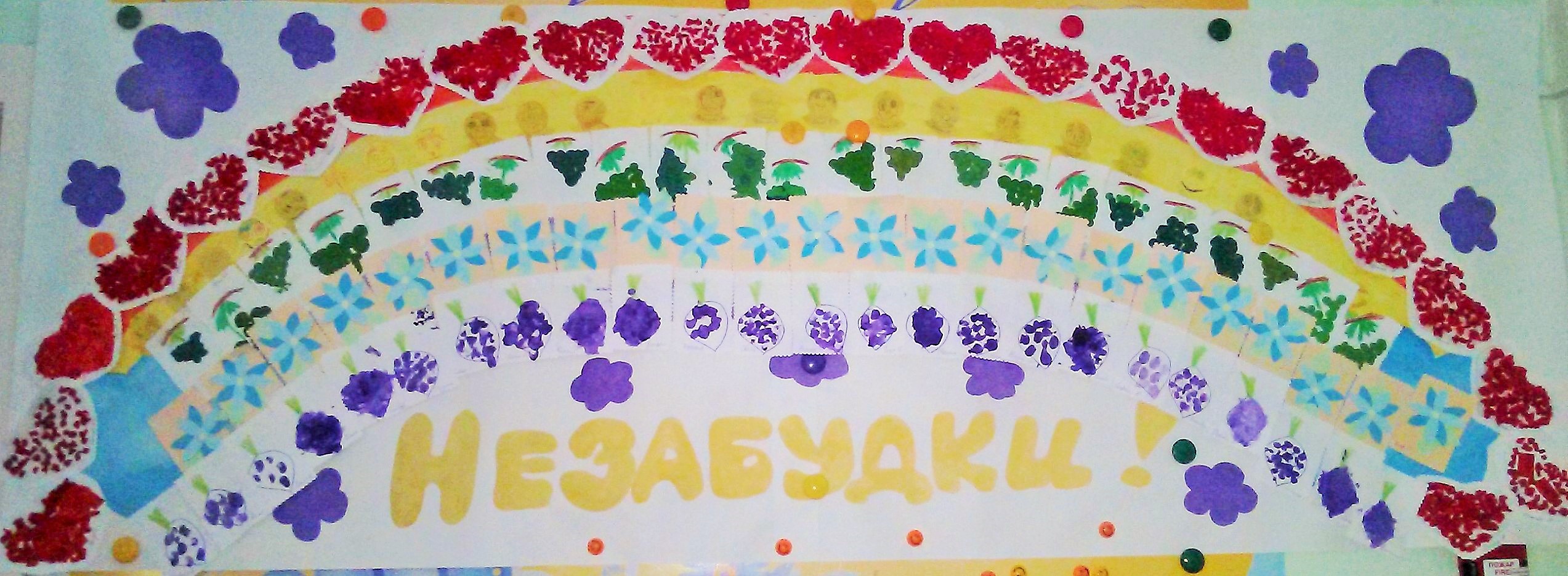 Что такое радуга
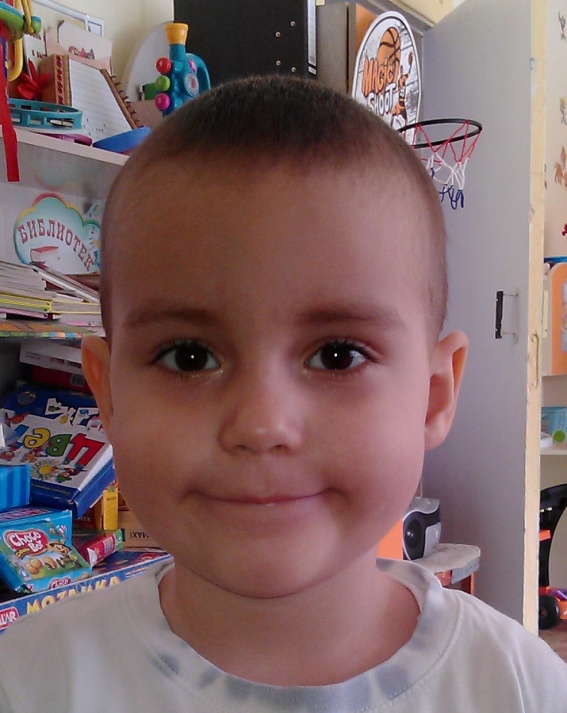 Максим Папченко:
Когда солнышко светит, а потом начинается дождик, солнышко уходит за тучки. А когда дождик перестает капать,  появляется радуга, синяя, желтая и ярко светит.
София Купцова:
Я видела радугу с папой, она разноцветная, появляется когда закончился дождик, она мне очень нравится, я хочу посмотреть на нее еще.
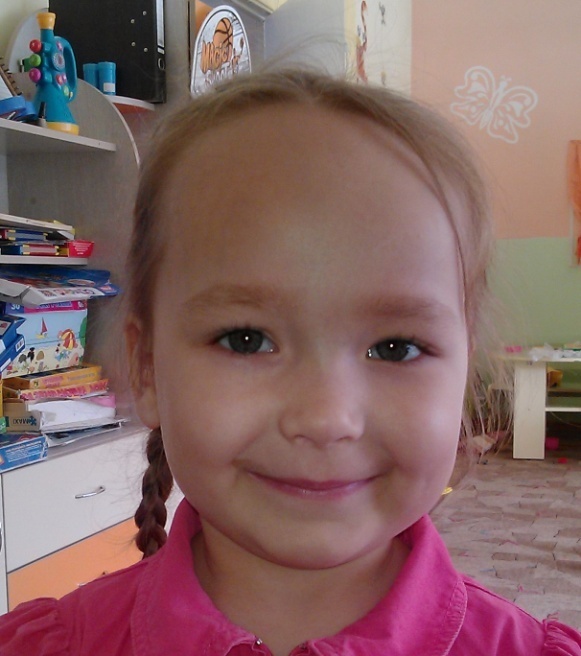 Василиса Афанасьева:
Разноцветная, красивая, радужная, появляется, когда закончился дождик, светится как солнышко.
Илья Тунев:
У нее там цвета всякие, красивые, синий, фиолетовый, красный, зеленый, желтый, она появилась около фонтана наверху огромная, а внизу маленькая.
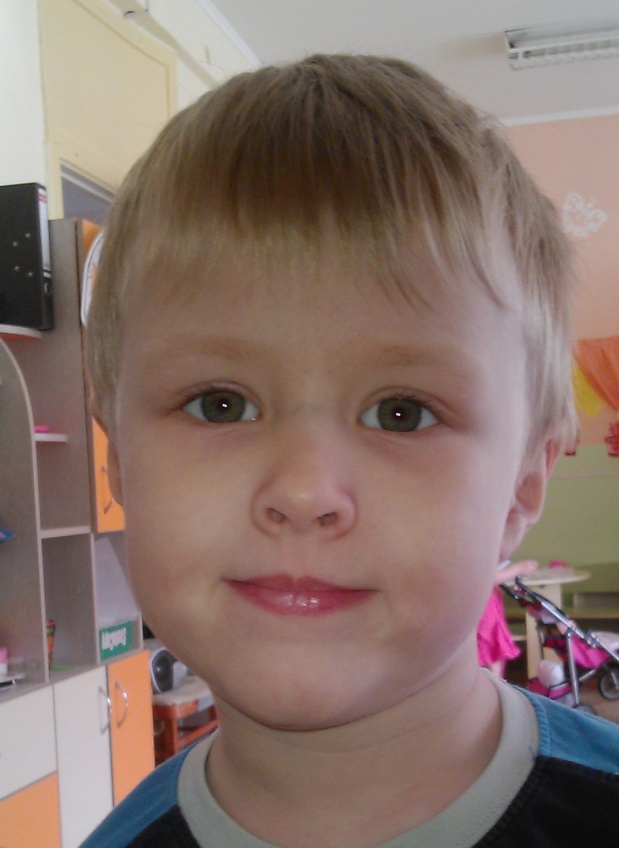 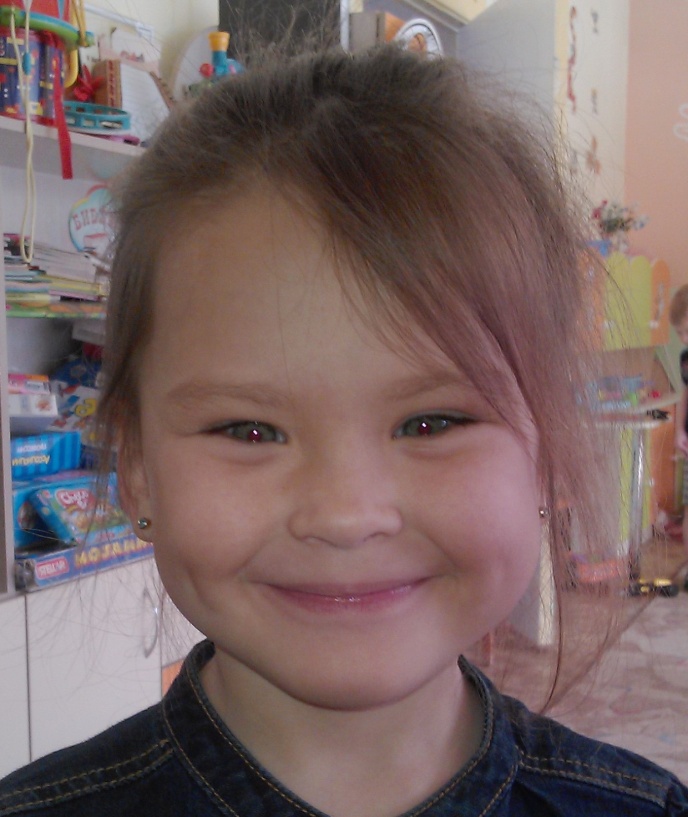 Савелий Попов:
Она появляется после дождичка, возле цветов, она в полоску и цветная.
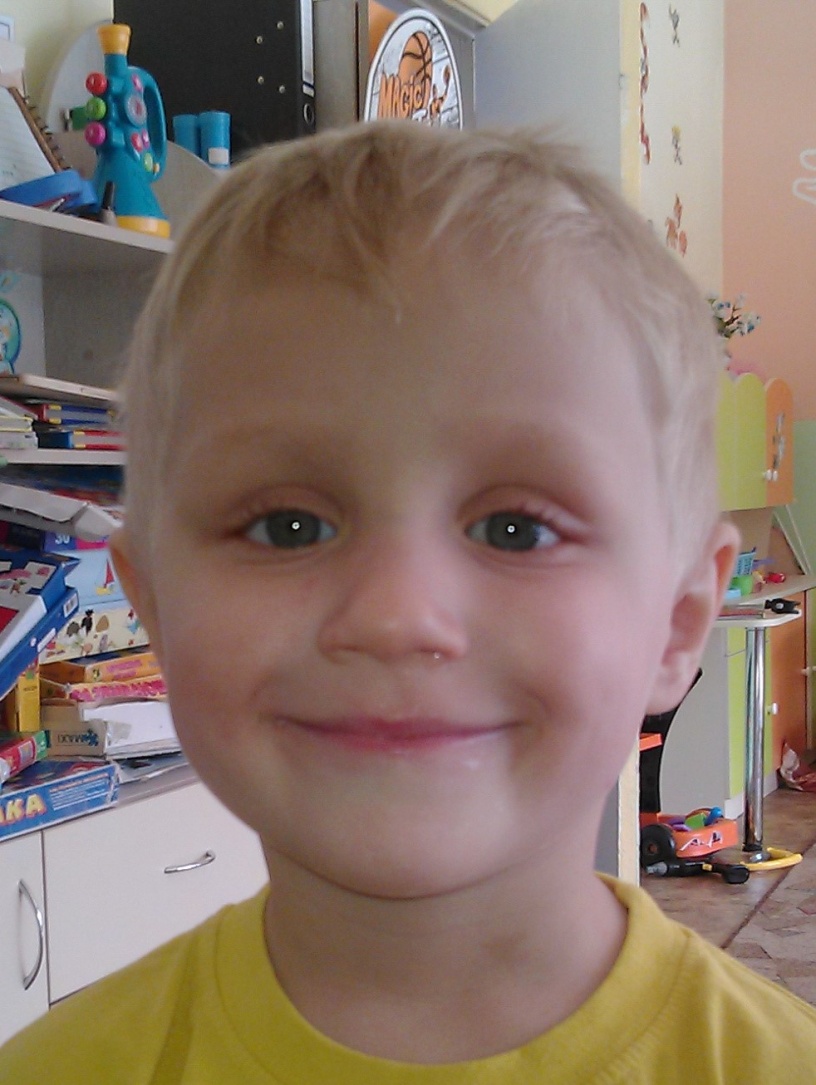 Спасибо за внимание
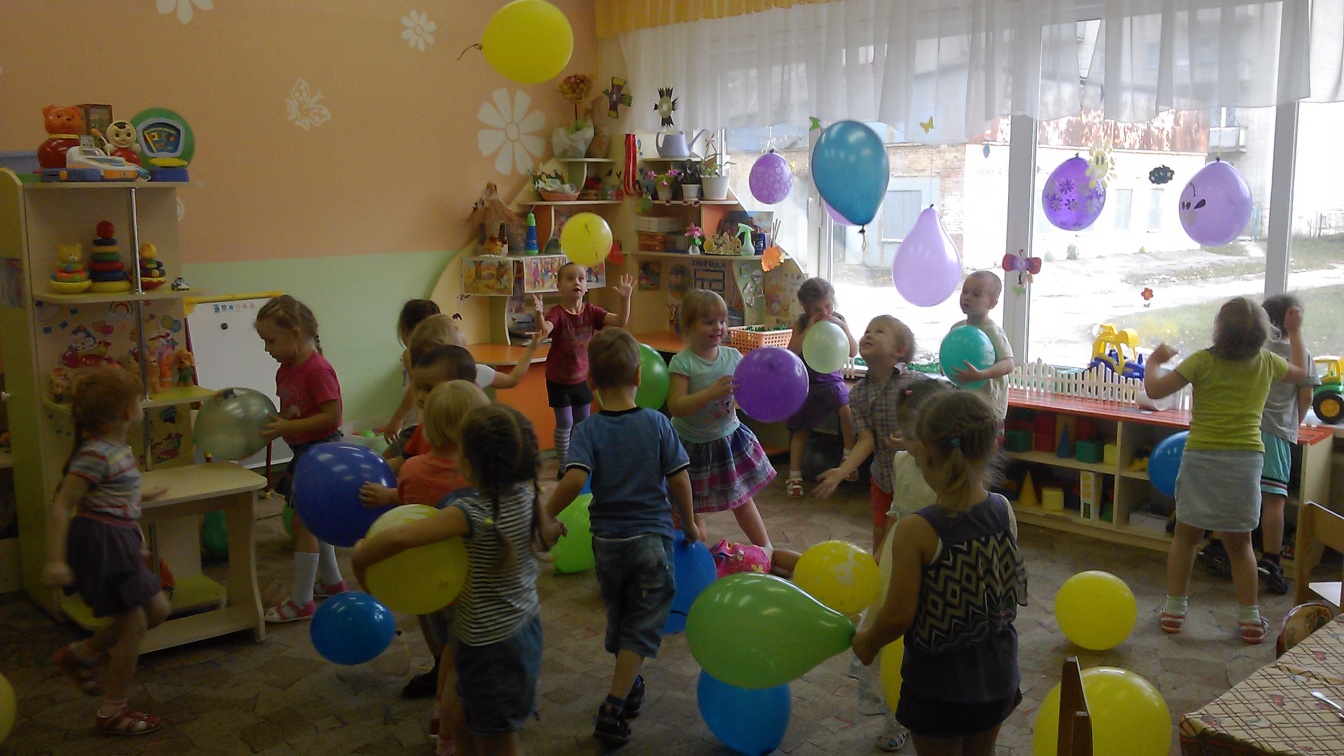 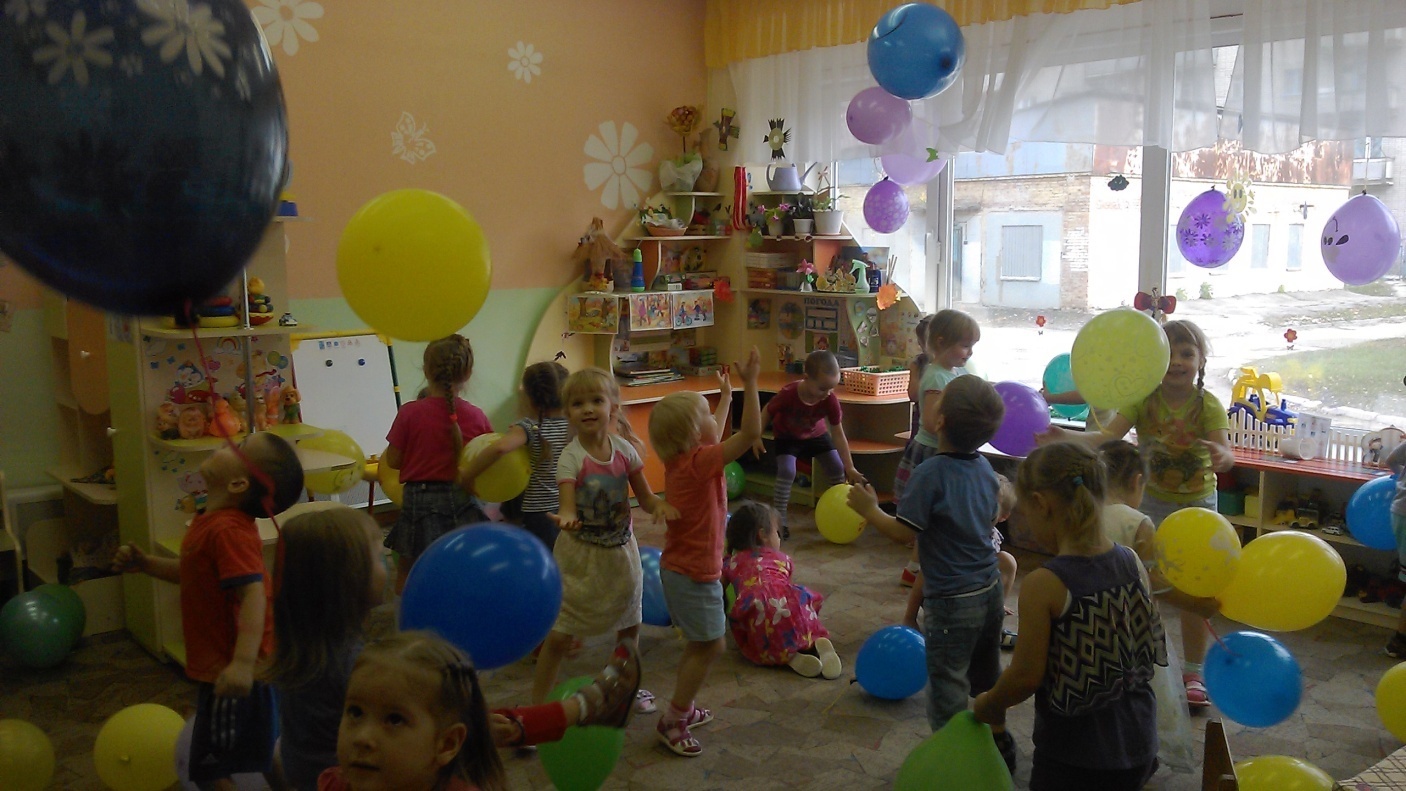